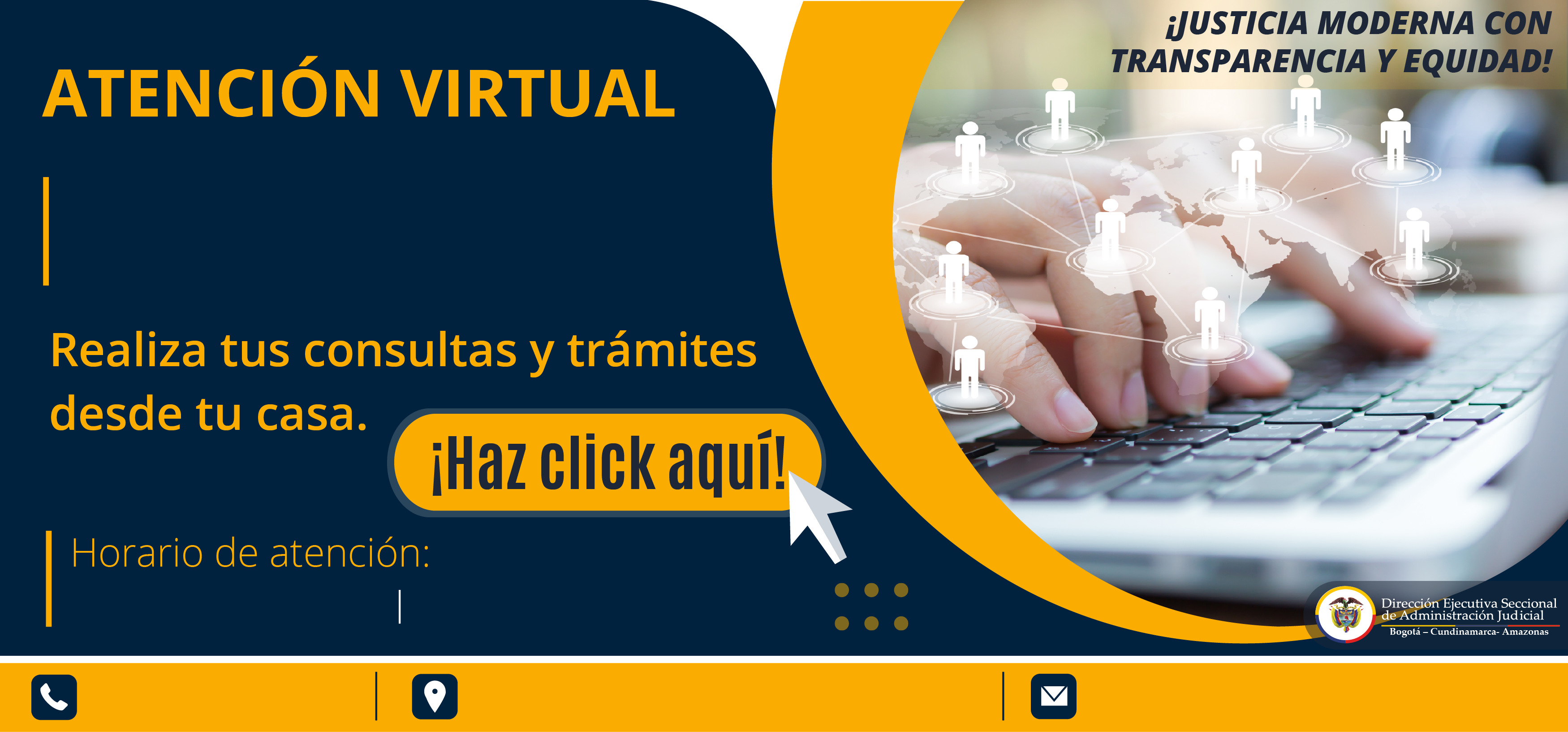 Juzgado Quinto Civil Municipal de oralidad
Viernes de 10 A.M a 12: 00M
Calle 40 No 44-80 Centro Civico, Piso 7
cmun05ba@cendoj.ramajudicial.gov.co